ÇAĞLAYAN ORTAOKULU
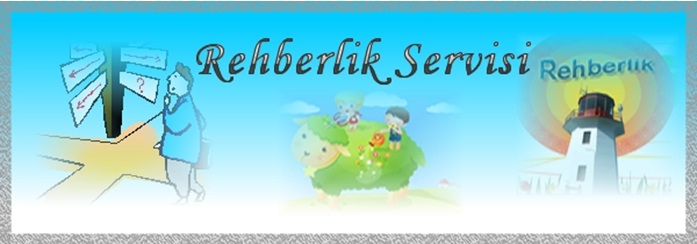 ÇOCUK İSTİSMARI                               Psikolojik Danışman ve Rehber Öğretmen 							Sinem ÖZKER
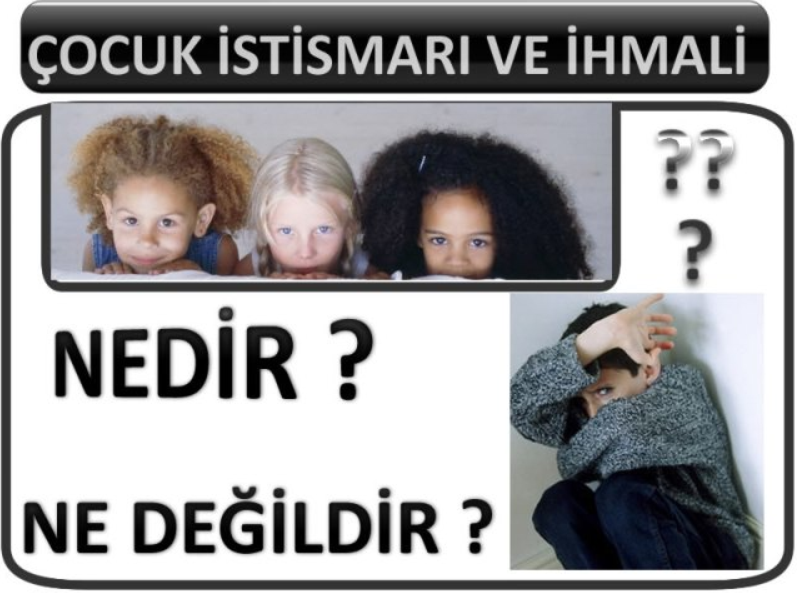 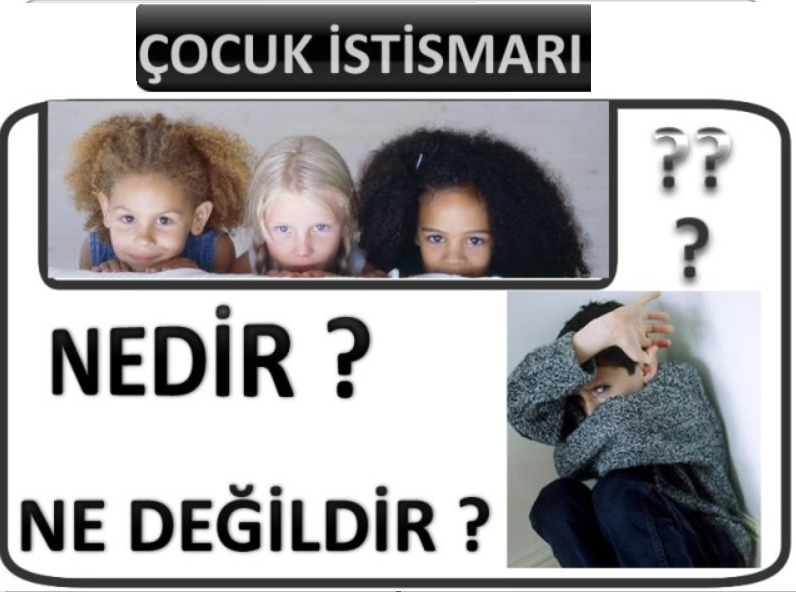 ÇOCUK İSTİSMARI
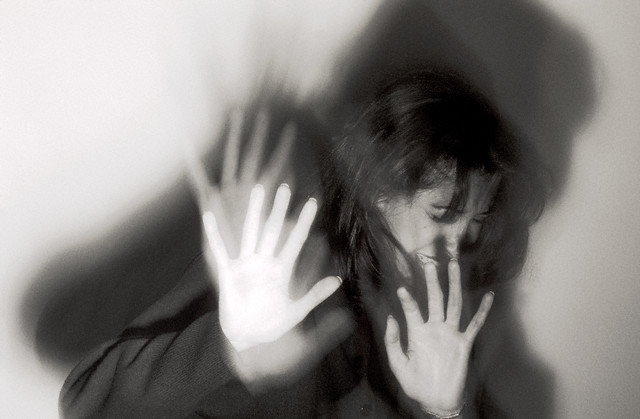 ÇOCUK İSTİSMARI NE DEMEKTİR ?
Çocuk istismarı, çocukların başta anne-babaları olmak üzere, kendilerine bakmakla yükümlü kimseler ve diğer yetişkinler tarafından fiziksel,duygusal,zihinsel veya cinsel gelişimlerini engelleyen yada bedenen veya ruh sağlığına zarar veren, kaza sonucu olmayan, durumlarla karşı karşıya bırakılmasıdır.
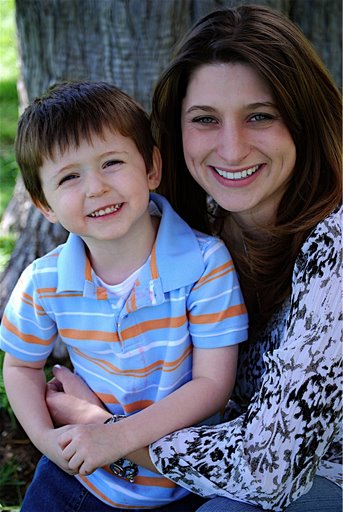 FİZİKSEL İSTİSMAR
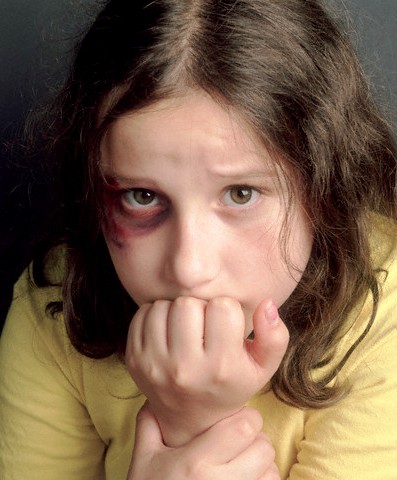 Bir kaza olmaksızın sonucunda  bireyin yaralandığı yaralanmalarla davranış biçimi olarak tanımlanır.
Ensık rastlanan şekli dayaktır.
FİZİKSEL İSTİSMAR
Genelde disiplin ve cezalandırma amacıyla uygulandığı görülmektedir. Özellikle deri, iskelet sistemi ve ya merkezi
sinir sistemi etkilenir. Diğer organlarda büyük oranda zarar görebilir.
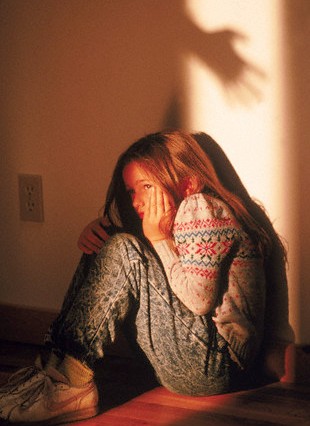 DOKUNMA NEDİR ?
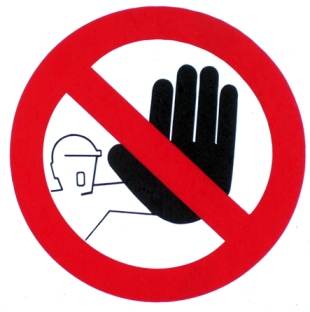 Dokunmak birbirimizle iletişim kurmanın önemli bir yoludur.

    Dokunmanın “ iyi dokunma” ve “kötü dokunma”  olmak üzere iki şekli vardır.
CİNSEL İSTİSMAR (TACİZ)
Çocuğun bir erişkinin cinsel gereksinim ya da isteklerinin doyumu için cinsel nesne olarak kullanılması ya da kullanılmasına göz yumulması  şeklinde tanımlanmaktadır.
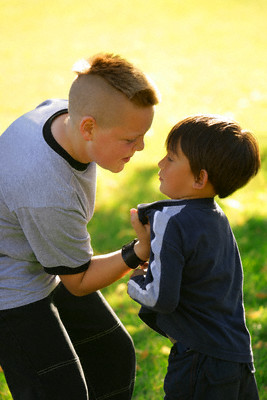 1. DOKUNMA OLMAKSIZIN YAPILAN İSTİSMAR
Cinsel konularda konuşup,çocuğu şaşırtmak onda korku, bunalım, huzursuzluk yaratmak bu kapsamda ele alınmaktadır. Açık saçık telefon konuşmaları, teşhirciler, röntgenciler doğrudan bir tehlike oluşturmasalar da yarattıkları korku ve huzursuzluklarla çocuğa zarar vererek  onu istismar etmiş olmaktadırlar.
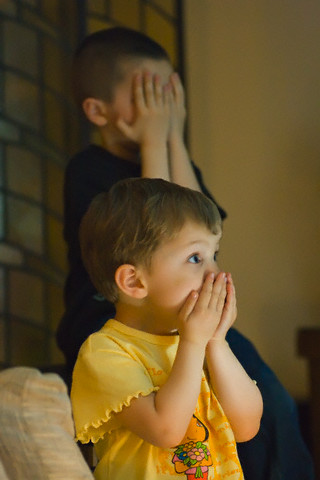 2. DOKUNMANIN OLDUĞU CİNSEL İSTİSMAR
Dokunarak yapılan cinsel istismarda genellikle bir yetişkinin bir çocuğun vücuduna cinsel amaçlı dokunması söz konusudur. Çocuğu cinsel amaçla doğrudan kullanma.
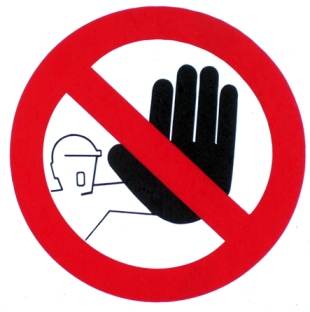 Kötü dokunma olursa çocuklar kendilerini nasıl hissedebilir ?
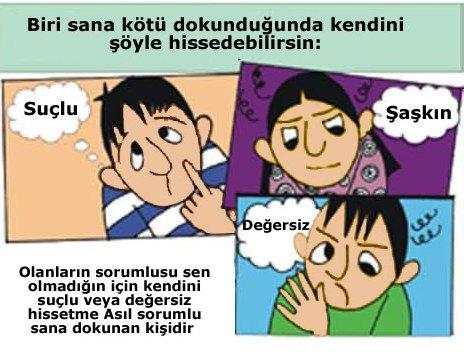 Birisi sana kötü dokunursa ne yapman gerekiyor ?
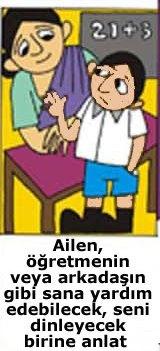 Sen yolda yürürken yanına araba yanaşıp sana biri adres sorsa, kendilerini o adrese götürmelerini isterse ne yaparsın ?
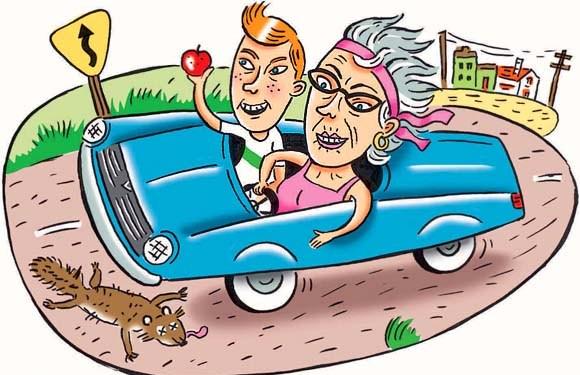 Paketlerimi evime çıkarmama yardım eder misin diyen bir yabancıya yardım eder misin ?
14yaşındaki birine  18-19 yaşında birisi gelse onunla arkadaş olmak istediğini söylese ne yapmalısın ? Neden?
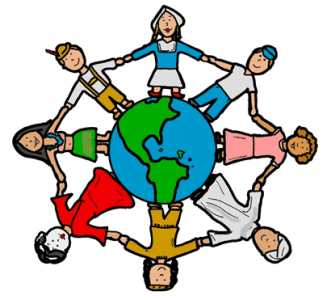 Arkadaşlıklar aynı yaş gruplarında olmalıdır. Okuldan yada kendi yaş grubundan kişilerle arkadaşlık etmelisin.
İstismar olayını niçin anlatmalıyız?
İstismar olayını kesinlikle deşifre edilmesi gerekir. Çünkü Olayı örtbas etmek, yokmuş gibi davranmak istismarcıyı cesaretlendirir. İstismarda bulunmaya devam eder.
İstismar olgusu meydana geldiği andan itibaren bildirilmediği taktirde, Yetişkinler sizin istekli olduğunuzu düşünür. “Kötü bir şey olduğunu biliyorsun. O zaman neden daha önce söylemedin”
Yaşanılan olayın adli boyuta yada aileye söylenmediğinde İstismarcı olayı başkalarına da anlatır. İstismarcı bir kişi iken istismarcı sayısı artar.
İstismarcı mağdurun olayı anlatmaması için hem tehdit eder , hem iyi davranır.(hediyeler alır , kandırıcı güzel sözler söyler.
İstismar olayını niçin anlatmalıyız?
İstismara maruz kalan bireylerin mutlaka psikolojik destek almaları gerekir. Yaşanılan travmanın etkisinden kurtulmaları yada etkinin azalması için bu şarttır.
Mağdurların yaşadığı travmayla baş edebilmesi için mutlaka yaşadıklarını güveneceği birine anlatmalıdır.(uzman kişiler tercih edilmelidir.)
Mağdur kendini düşünmelidir. Çünkü hayatı değişen kişiler kendileridir. İstismarcı kim olursa olsun mutlaka şikayet edilmelidir.
İstismarcı kişiler asla bir defaya mahsus eylemde bulunmazlar. Onlar canı her istediğinde eylemde bulunur.
İstismarcı kişi bir kişi ile yetinmez ağına düşürdüğü kişi sayısı ne kadar çok ise o kadar kendisi ile övünür.
İstismar olayını neden uzman kişilerle paylaşmalıyız ?
Çünkü;
İstismar olayı sonuçları ve boyutlarıyla karmaşık bir olgudur.
Sizi en iyi anlayabilecek kişiler alanında uzman kişilerdir. Çünkü bu işin eğitimini almışlardır.
Sizin için en iyi çözümü ve yardımı sağlayacak olan  kişilerdir. 
Kendinizi uzman kişilerin yanında  rahat ve güvende hissedersiniz.
Anlatılan konuları  kimseyle paylaşmaz(Gizlilik esastır.) 
Uzman kişiler çocuğun yüksek menfaatini esas alır.(Çocuk için en iyisi neyse onu hayata geçirmekle mükelleftir.)
CİNSEL İSTİSMAR İLE İLGİLİ DOĞRULAR VE YANLIŞLAR
NELERDİR ?
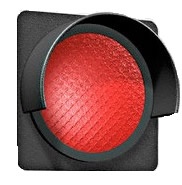 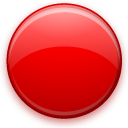 Çocuğu istismar eden kişi her zaman yabancı biridir.
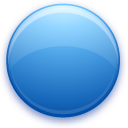 Aile içinden, o çocuğu tanıyan bir kişi  olabilir.
Hangi anne- babanın istismar yapıp yapmadığını bilmek mümkündür .
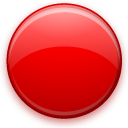 Sosyo-ekonomik ve eğitim düzeyi iyi ailelerde de istismar olabilir.
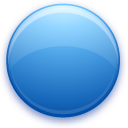 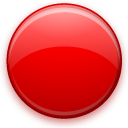 Her istismar çok zararlı değildir.
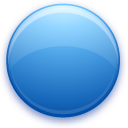 Bu nedenle de  istismar vakalarının tedavisi önemlidir.
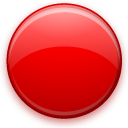 Çocuğuna istismar uygulayan anne- baba çocuğunu sevmiyordur.
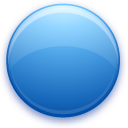 Çocuğunu seven anne babalarda istismar edebilir.
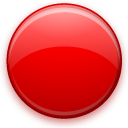 Tüm istismar edenler erkektir .
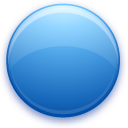 Kadınlar da istismar edebilir.
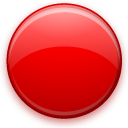 Sadece kız çocukları cinsel istismara uğrar.
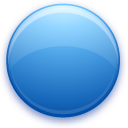 Erkek çocuklar da cinsel istismara uğrar.
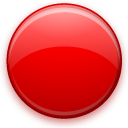 İstismara uğrayan kişiler tedavi edilemez.
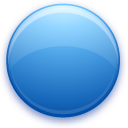 Tedavi edilebilir.
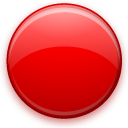 Tedavi gereği yoktur, zaman herşeyin üstesinden gelecektir.
Benim toplumumda istismar yoktur.
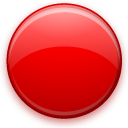 Çocuklar olanları daima söyler.
https://www.youtube.com/watch?v=Y-1Dz-KvCAY
https://www.youtube.com/watch?v=YD-HaiksC0I